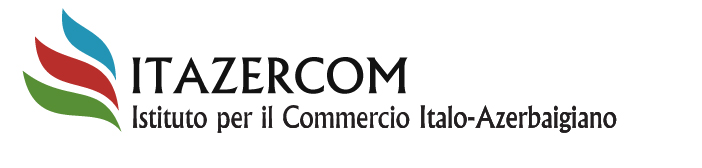 FOCUS AZERBAIGIAN
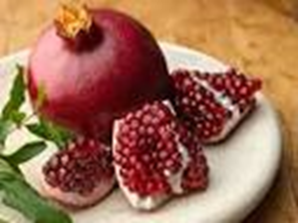 Avv. Manuela Traldi

Confindustria Umbria 
Perugia, 13 Maggio 2015
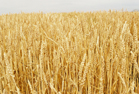 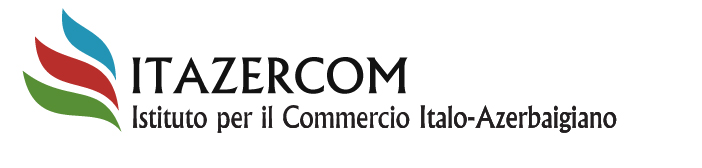 POSIZIONE STRATEGICA
PUNTO DI INCONTRO E SNODO STRATEGICO FRA DUE CONTINENTI, L’AZERBAIJAN E’ SITUATO NEL CAUCASO MERIDIONALE, 
FRA EUROPA E ASIA
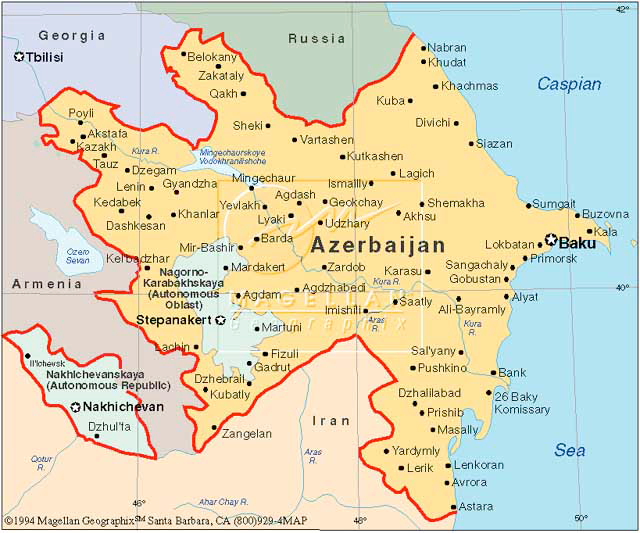 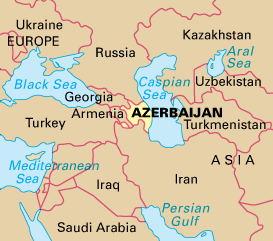 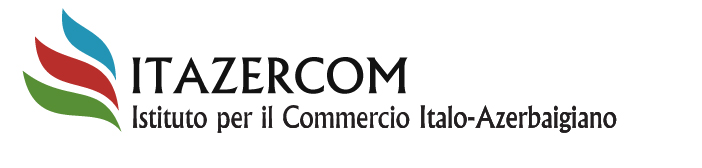 TRADIZIONE INDUSTRIALE
Fonte:
50% della produzione mondiale di petrolio nel XIX secolo
80% della produzione totale Sovietica durante la Seconda Guerra Mondiale
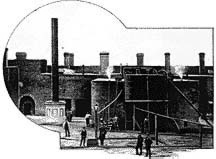 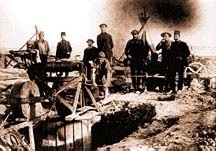 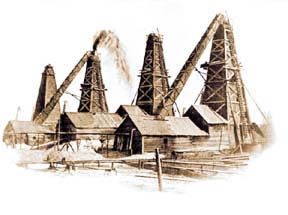 Prima fabbrica di 
Kerosene Nobel
1846–primi pozzi scavati a mano
Primo‘oil boom’ a Baku
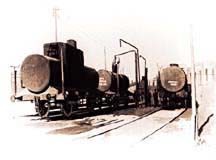 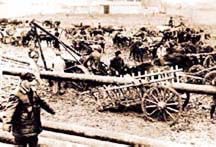 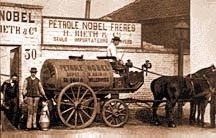 Primo oleodotto Baku-Batumi
Sistema di distribuzione Nobel
Primi vagoni cisterna
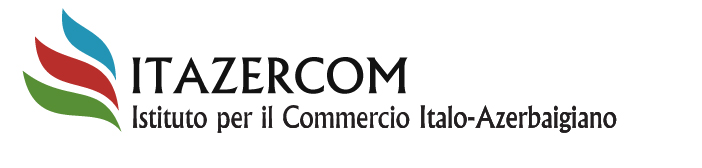 CRESCITA ANNI 2000
Fonte:
Nel 2006 e 2007
l’Azerbaigian era in testa alla
classifica per crescita del PIL reale
2nd  per rapidità di crescita nel PIL pro capite su 179 Paesi nel periodo 2001-2010 secondo The Economist
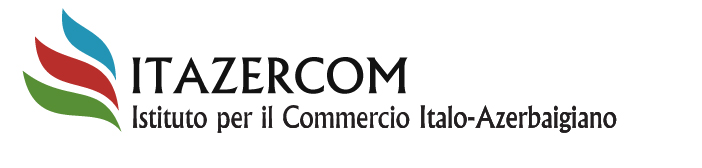 DATI MACROECONOMICI
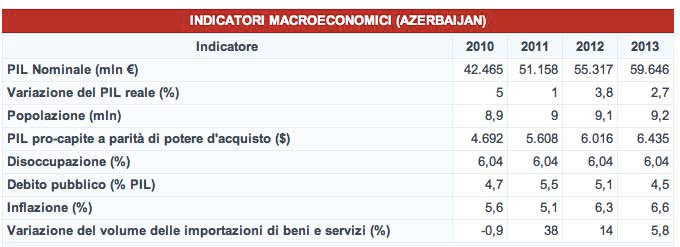 Fonte: EIU, Ufficio Statistico della Repubblica dell’Azerbaijan
Nel 2014 il PIL del Paese è aumentato del 2,3% raggiungendo € 64 miliardi
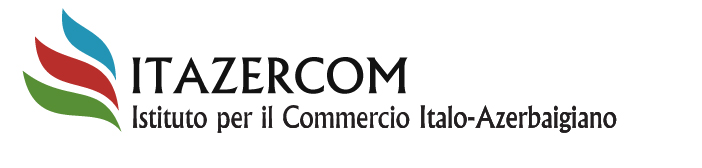 REGIONE CAUCASO MERIDIONALE
Fonte:
productivity
Investimenti 1995-2011
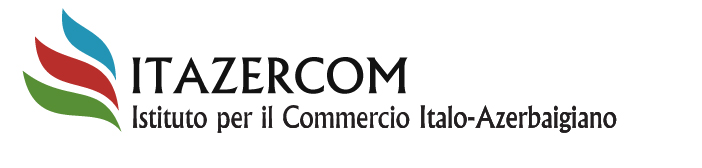 FDI
41.4 bln USD
Ratings Internazionali
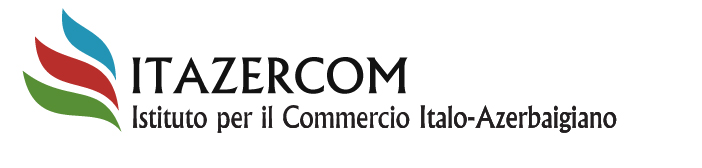 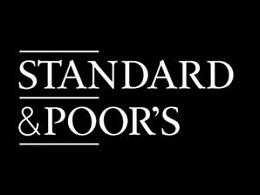 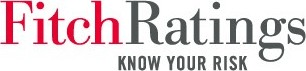 UNDP Human Development Report – 67

WEF Global Competitiveness Report 2012-2013
	 – 46th among world and 1st among CIS countries
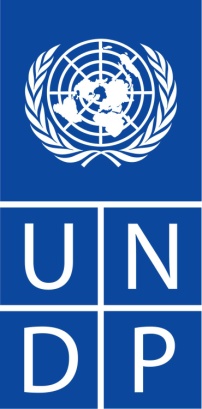 World Economic Forum Report 2011-2012
   -   61st in the world for ICT
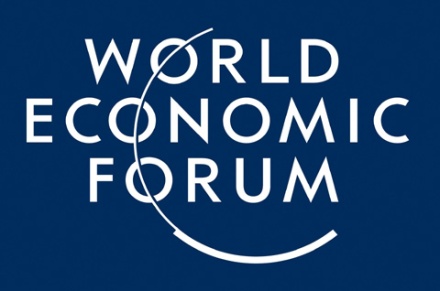 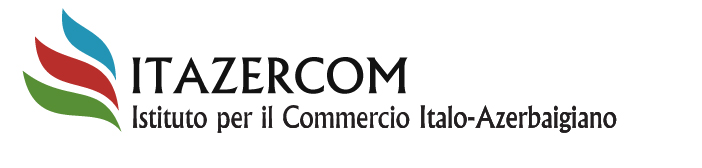 RIDUZIONE DELLA POVERTA’
Fonte:
State Program on Poverty Reduction and Sustainable Development of the Republic of Azerbaijan in 2008-2015
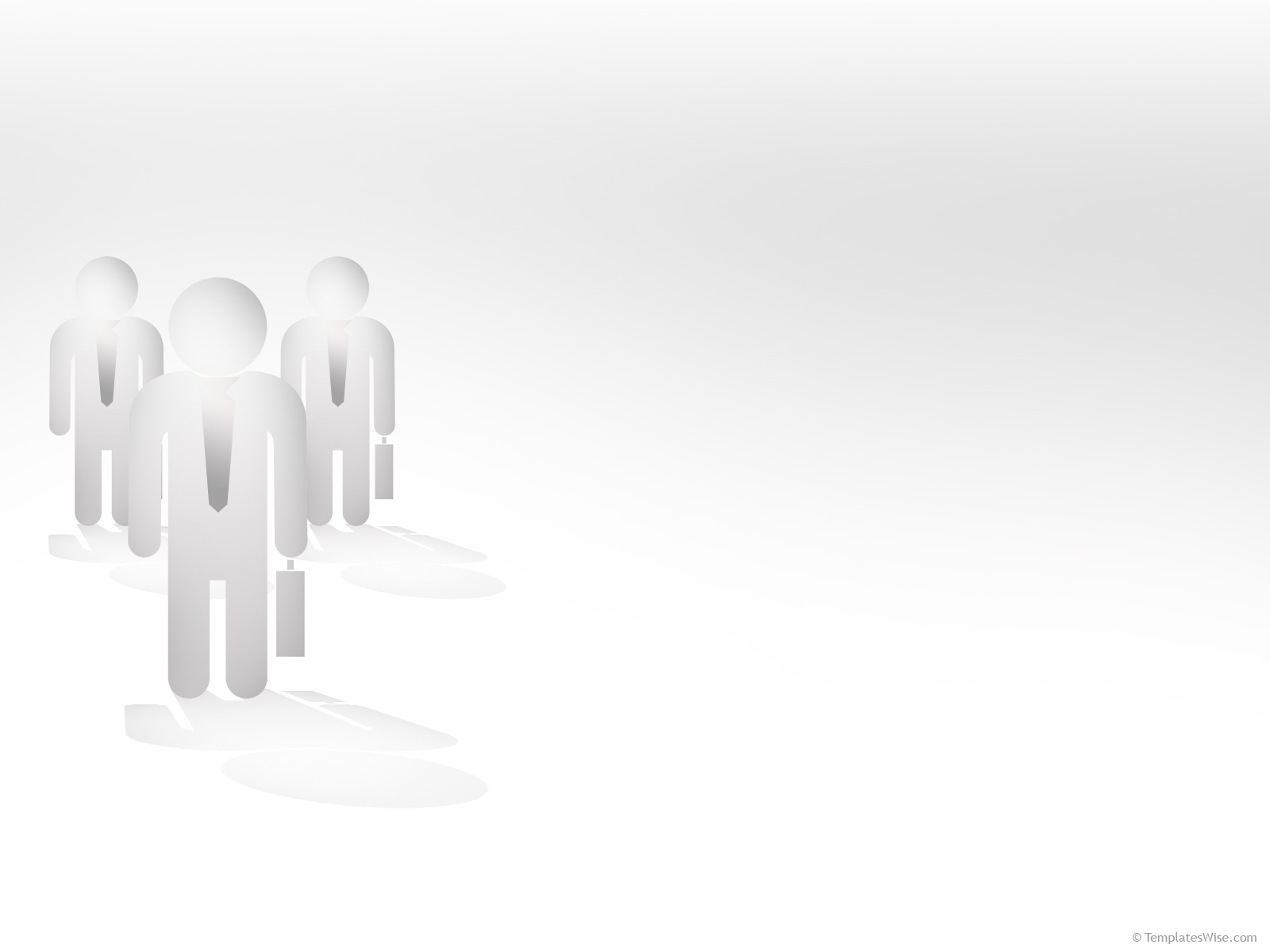 One-stop-shop
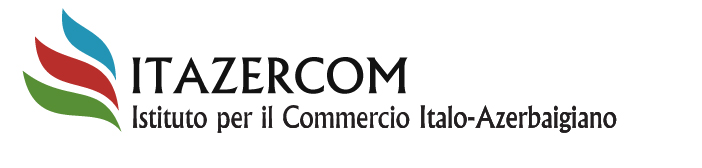 Fonte:
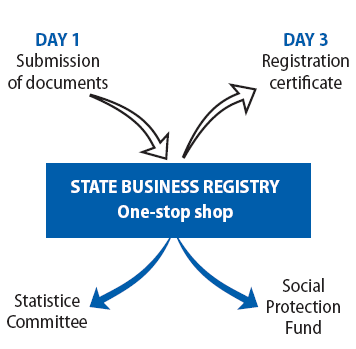 Tipo persona giuridica: 	Costo :
Banche, finanziarie, assicurazioni e 
, filiali di persone giuridiche estere	  220 AZN
Settore agricolo			     3 AZN
Altre entità 		   	    11 AZN
Statistical
Committee
E-registration of business is now available
Fonte:
FISCALITA’
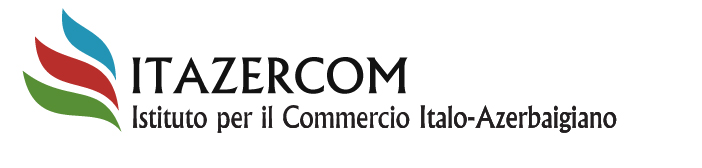 Fonte:
Agriculture Tax
No limits on the Repatriation of profits
Inheritance and Gift Tax 	
No customs duties on non-oil production imports  (specified agricultural products)*
No VAT on non-oil production imports  (specified agricultural products)*
Corporate Tax	    20%
IVA		    18%
Simplified Tax	    4% and 2%
Perché l’Azerbaigian
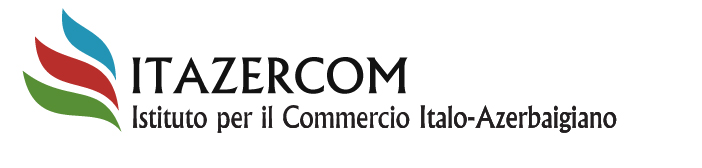 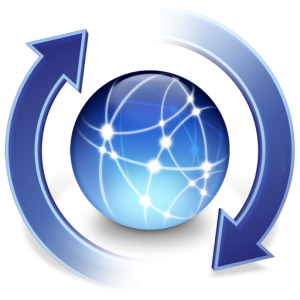 STABILITA’ POLITICA E FINANZIARIA
POSIZIONE FAVOREVOLE
CLIMA FAVOREVOLE E OSPITALE
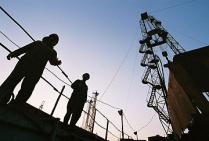 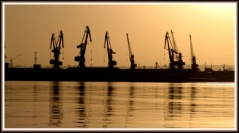 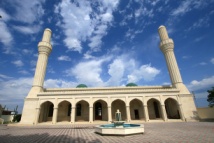 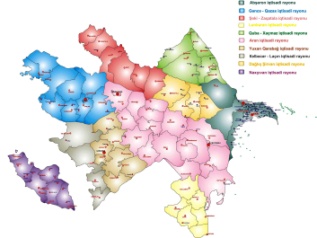 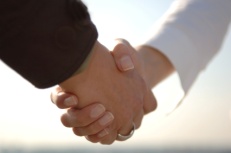 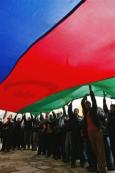 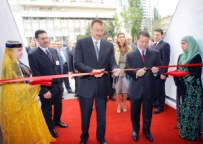 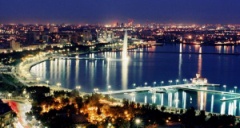 FORZA LAVORO QUALIFICATA ED A COSTI CONTENUTI
INFRASTRUTTURE
ABBONDANTI RISORSE NATURALI
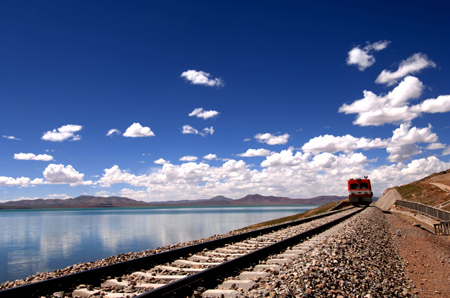 Infrastrutture
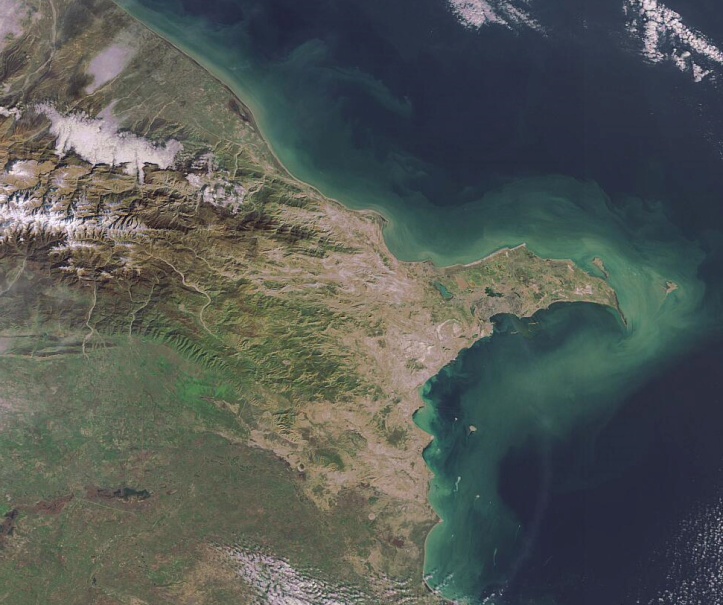 Hub per Asia – Europa, Medio-Oriente e CSI
Porto merci Mar Caspio
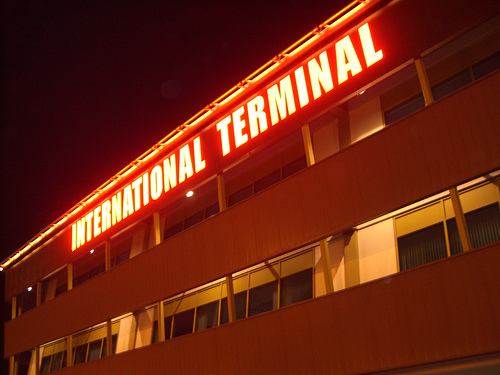 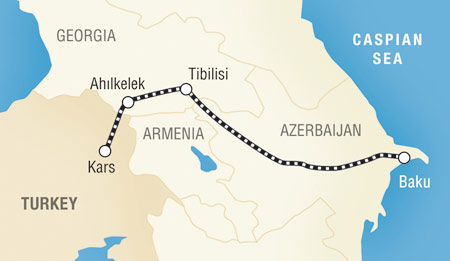 Rete ferroviaria sviluppata
Facile accesso al Mar Nero
Ferrovia Baku – Tbilisi – Kars (The Iron Silkway)
Baku International Sea Trade Port (ad Alat)
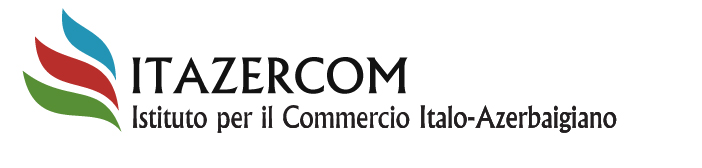 Fonte:
65 km a sud di Baku, area 400 ettari, tre fasi ( Holland’s Royal Haskoning) 

free economic zone e hub logistico

Aumento del transito merci dalla Cina verso Asia centrale ed Europa

Fino a 20 milioni di tonnellate cargo e 1 mln. containers all’anno
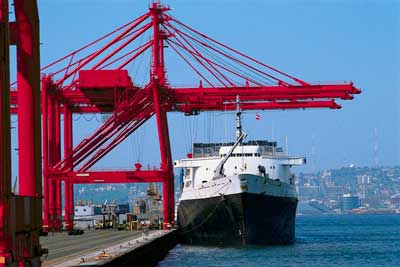 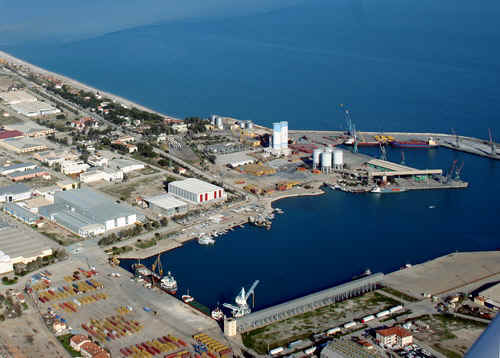 Europe – Caucasus – Asia Transport Corridor
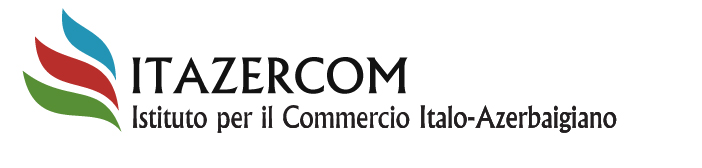 Fonte:
Baku – Tbilisi – Kars railroad (The Iron Silkway)
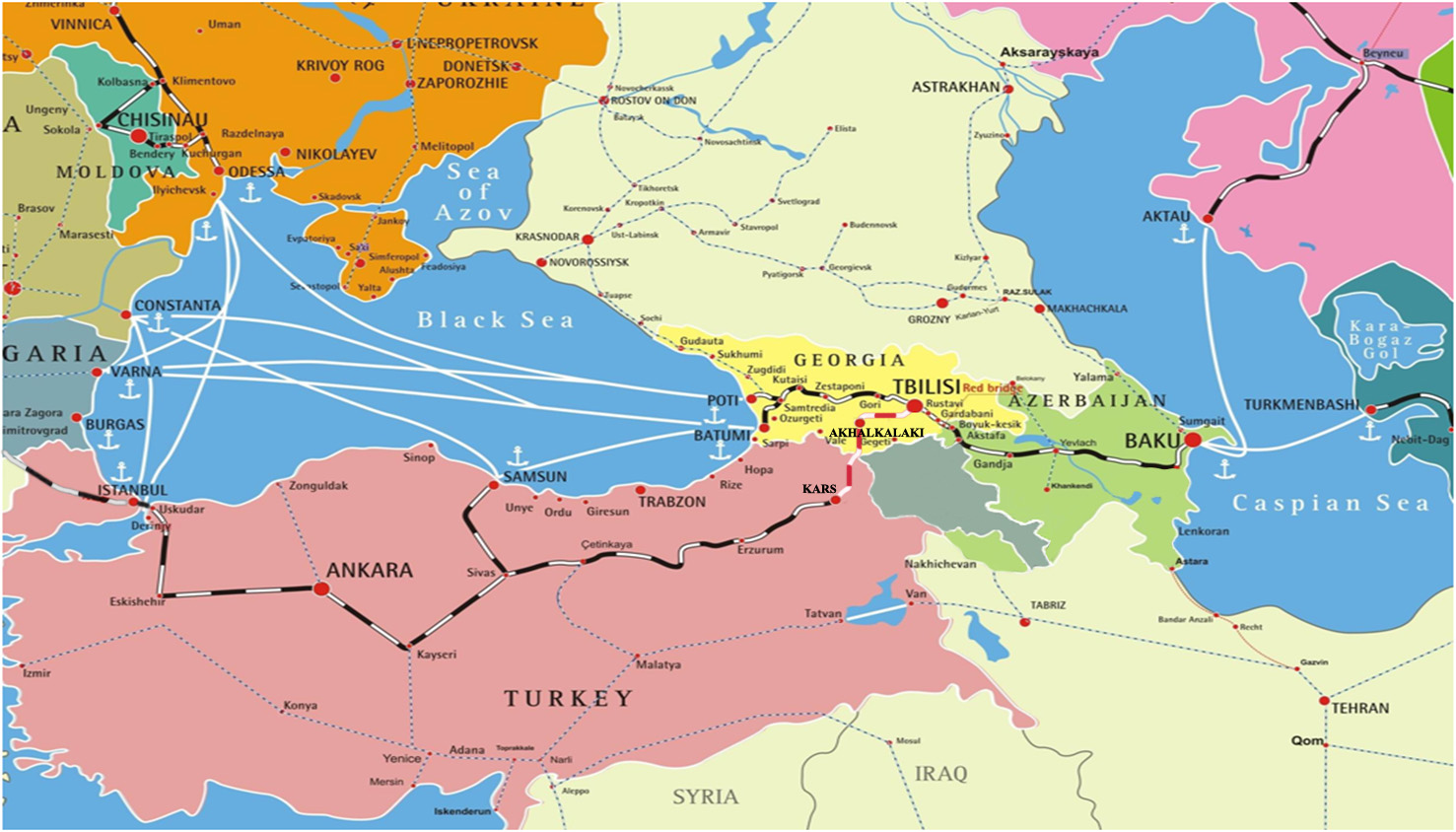 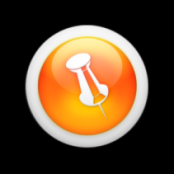 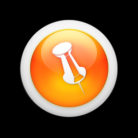 AHALKALAKI
ALYAT
SEA PORT
ISTANBUL
KARS
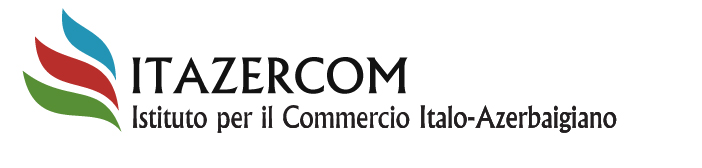 Infrastrutture
Fonte:
Importanti aeroporti passeggeri e merci per il Caucaso e la regione del Caspio
Destinazioni verso principali scali internazionali:

		Tbilisi – 1 hour
		Moscow – 2.5 hours
		Dubai – 2.5 hours
		Istanbul – 2.5 hours
		Rome – 4 hours
		Milan – 4 hours
		Vienna – 4 hours
		Frankfurt – 5 hours
		Paris – 5 hours
		London – 6 hours
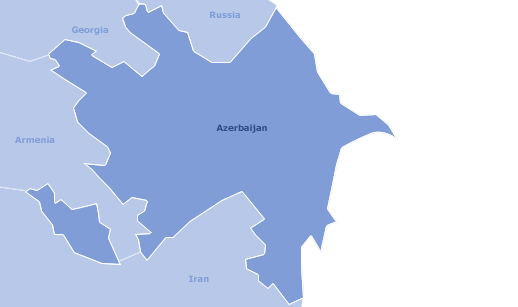 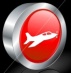 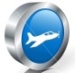 Gabala
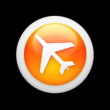 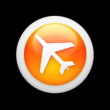 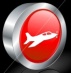 Zagatala
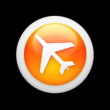 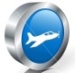 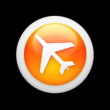 Ganja
Baku
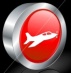 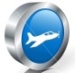 Lankaran
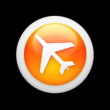 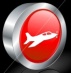 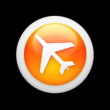 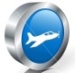 Nakhchivan
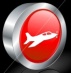 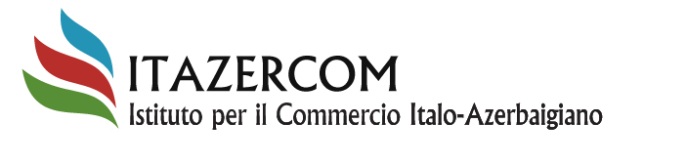 Interscambio - Grafici
Fonte: MiSE/MAE
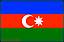 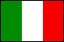 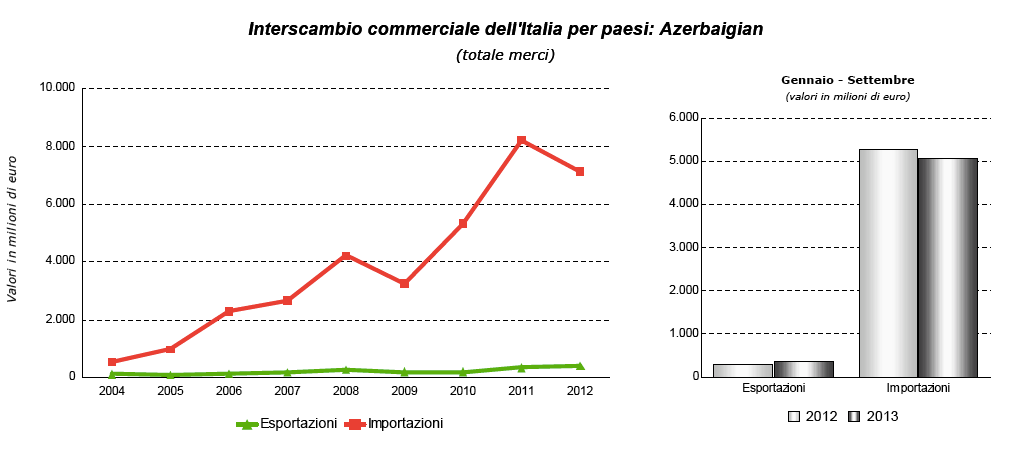 2013:  € 7,2   2014: 5,9
Aumento Export Italia 10%
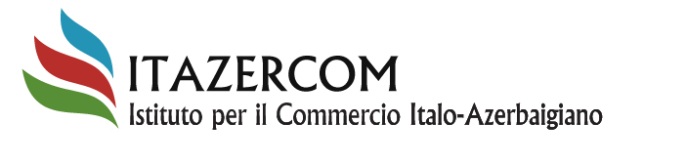 Interscambio - Prodotti
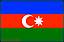 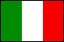 Fonte: MAE
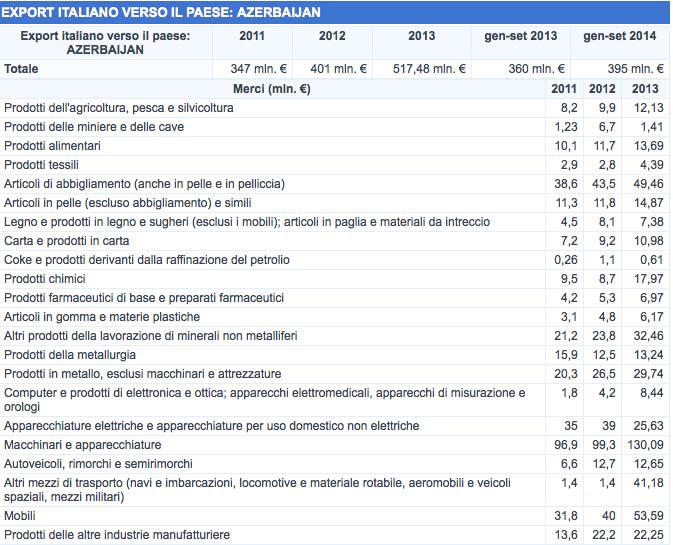 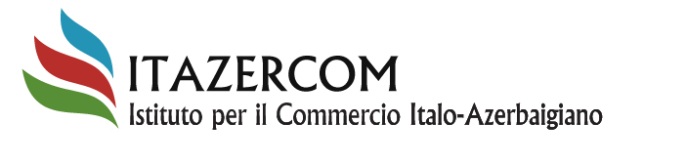 Investimenti Diretti
Fonte: MiSE/MAE
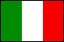 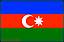 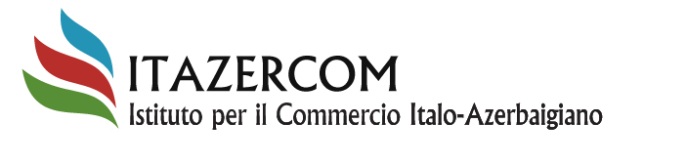 Agricoltura
Zone climatiche – 9 su 11 e terreno fertile
47% della popolazione risiede in aree rurali
Impiega il 40% della forza lavoro totale
Incentivi fiscali e sussidi
Tradizionale mercato ex URSS con popolazione circa 300 milioni
Forte competitività esportazione prodotti ortofrutticoli
Facile accesso a mercato regionale 
Accordi doganali con i Paesi CSI
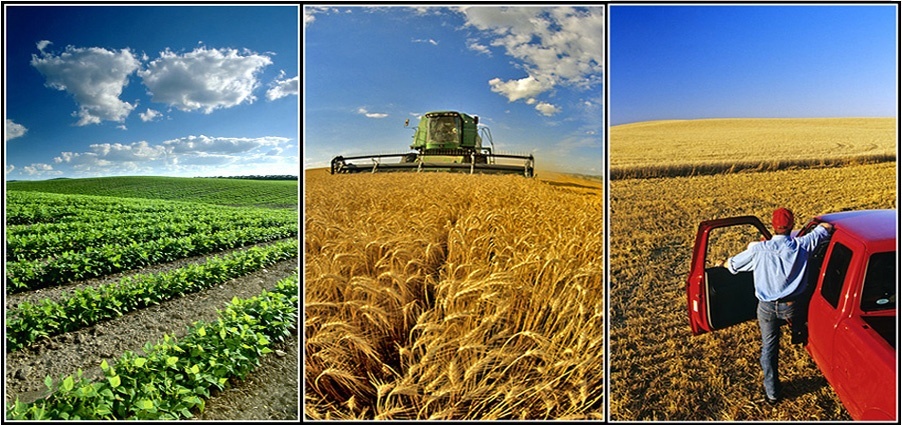 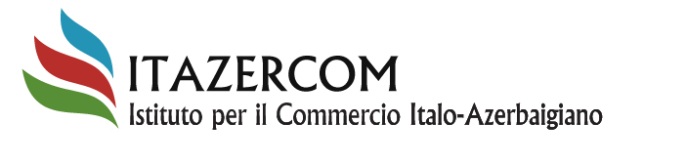 Produzione 2013
Valore effettivo annuale della produzione lorda pari a 5.244.6 milioni di manat (+ 4.9% rispetto all’anno precedente);
In 12 mesi sono stati raccolti 2.361.900 tonnellate di prodotti, su una superficie totale di 1.073.700 ettari (aree destinate alla coltivazione dei cereali invernali e primaverili e dei legumi); 
Il prodotto più coltivato è il grano. (64.1% o 1.898.100 tonnellate in un anno). 
Superficie dedicata alla coltivazione del grano nell’anno 2014: 646.000 ettari;

Produzione 2013 (in migliaia/tonnellate):
Carne in peso vivo -514.4 (4.2% o 21 tonnellate);
Latte – 1820.5 (+ 5.9% o 0.9 tonnellate);
Uovo – 1401.5 milioni (+ 14.2% o 174.8 milioni);
Lana – 16.8 (+ 1.9% o 0.3 tonnellate);
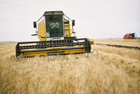 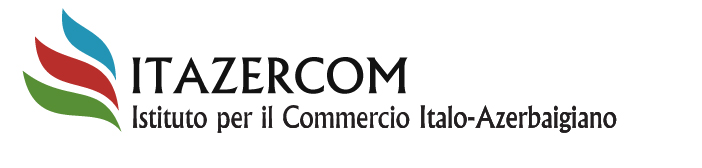 Produzione mensile
Produzione gennaio – febbraio 2013 (in migliaia/tonnellate):
 
Patate – 992.7 (+ 2.5%);
Ortaggi – 1232.8 (+ 1.4%);
Prodotti per giardinaggio – 429.7 (+ 0.4%);
Frutta e bacche – 852.9 (+ 5.3%);
Uva – 154.1 (+ 2.1%);
Barbabietola da zucchero – 181.4 (+ 3.2%);
Tè. Foglia verde – 0.567; 
Cotone grezzo – 44.8 ;
Foglie di tabacco – 3.5 .
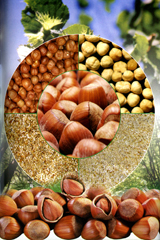 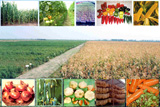 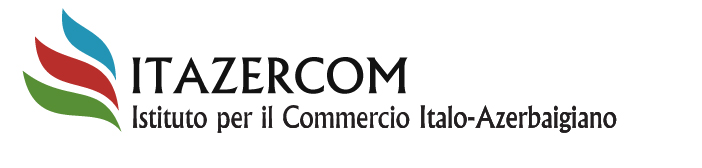 Programmi Governativi
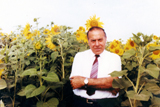 Programma di Stato per lo sviluppo socio-economico della Repubblica dell’Azerbaigian 2008-2015"
“Programma statale per la fornitura affidabile di prodotti alimentari alla popolazione 2008-2015” 

“Programma statale per lo sviluppo di viticultura nel Paese – 2012 – 2020”.
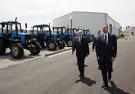 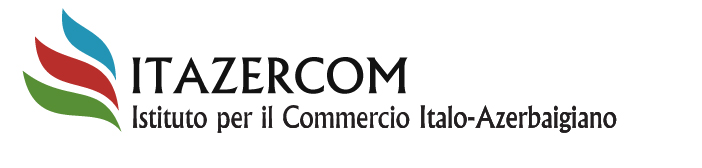 Programmi Governativi
Comune direzione strategica fondata su:

1. Modernizzazione delle infrastrutture, promozione delle esportazioni, incremento dell’economia locale, competitività; 
2. Incentivi Fiscali; 
3. Fondi nazionali per il supporto alla piccola impresa, prestiti agevolati; 
4. Credito al settore della micro finanza, servizi finanziari per la micro e piccola impresa
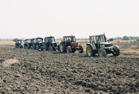 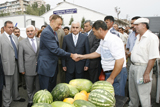 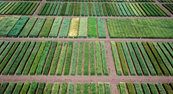 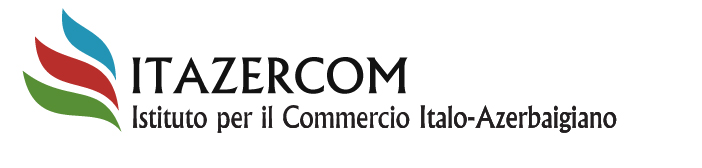 Incentivi
Completo sgravio fiscale del Settore agricolo: 
Non soggetto al pagamento di imposte, tranne quelle di proprietà sui terreni. 
Non sono previsti dazi doganali. 
Non è previsto il pagamento dell’IVA su prodotti e su attrezzature specifiche importate ai fini di utilizzo nel settore agricolo (macchinari, sementi, lavorazione del latte, attrezzature per la lavorazione del pollame ecc). 
50-70% di sconto sull’acquisto di carburanti, fertilizzanti e sementi. 
Il settore gode di sovvenzioni governative ed è oggetto di forti finanziamenti.
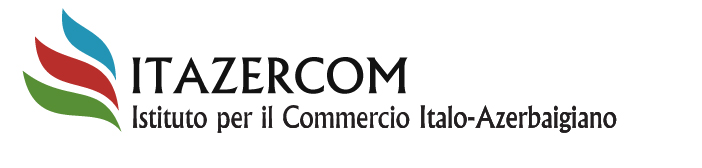 Agroleasing
Creata nel 2004:

Si occupa dell’importazione e fornitura di fertilizzanti, pesticidi, attrezzature industriali, piante, sementi, grano, allevamento del bestiame etc. 
Concede in leasing e/o vende macchine agricole ed attrezzature tecnologiche (acquistate con fondi statali) con il pagamento anticipato del 20%, con la possibili-à di un rimborso del residuo 80% durante i successivi 10 anni. 

Sino al 2012, sono state acquistate 9.452 unità di macchine agricole di varie case produttrici tramite Agroleasing
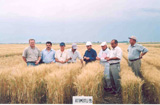 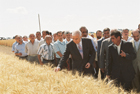 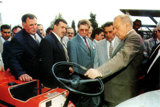 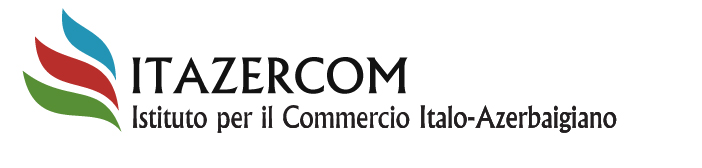 Banca Mondiale
Con il finanziamento e il supporto tecnico della Banca Mondiale:

Dal 1992, 2,969 milioni di dollari per la realizzazione di 43 progetti. 

56,000 ettari di reti di irrigazione rinnovati, con miglioramento nei rendimenti delle colture intorno al 23% e un aumento generale del reddito agricolo.

Altri 65,000 ettari oggetto di successivo progetto
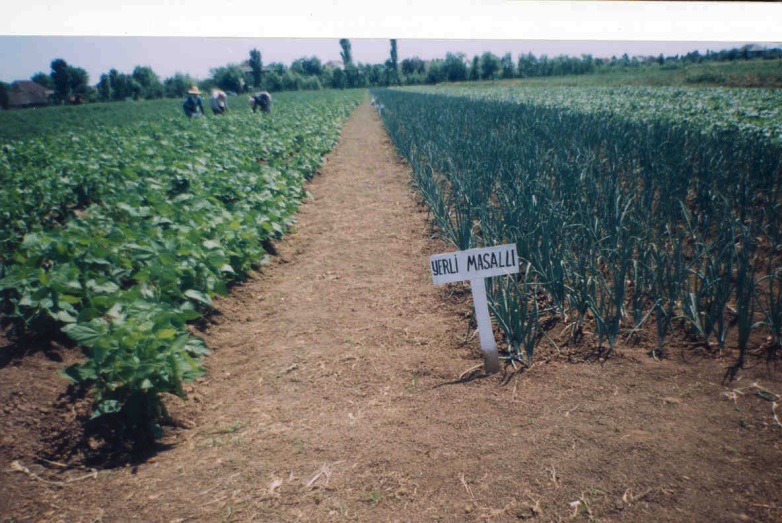 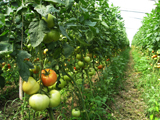 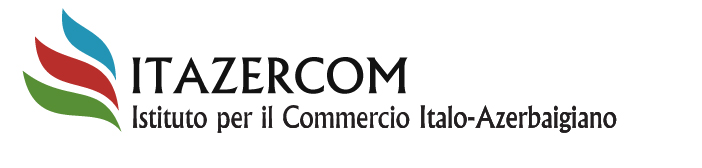 Dati Statistici Macchinari
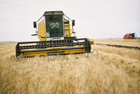 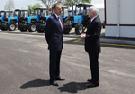 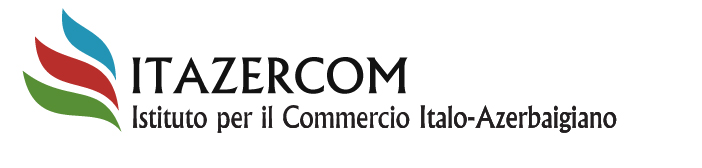 Dati Statistici Macchinari
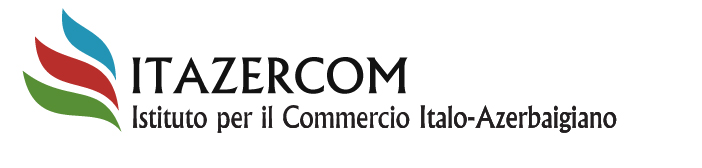 Dati Statistici Produttività
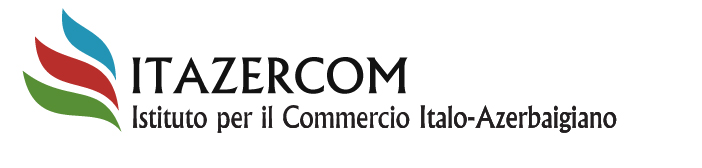 Priorità Investimento 
Settore Alimentare
Lavorazione del cibo 
Succhi di frutta, vino e produzioni alcooliche, 
Carne e latticini, 
Miele, 
Acqua minerale e naturale, 
Lavorazione delle patate (patate fritte, farina etc), 
Inscatolamento e congelamento di frutta e verdura, frutta secca, 
Pasticceria, 
Lavorazione delle nocciole, olio di nocciole, 
Cibo per bambini, 
Olive e prodotti delle olive, 
Salse di vario tipo (pomodoro, maionese etc)
Infrastrutture 
Conservazione frigorifera, 
Serre, 
Granai, 
Mattatoi, 
Centri logistici, 
Attrezzatura agricola, 
Sistemi di imballaggio, 
Servizi Agro-industriali, 
Servizi veterinari
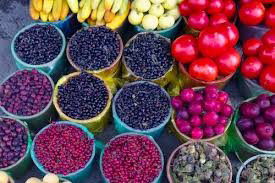 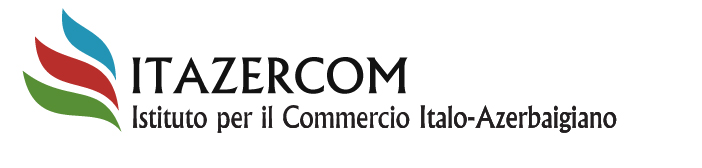 Dati Importazione Alimentare
Categorie in ordine di valore importazioni:

Carne e frattaglie commestibili
Pesce, altri acquatici invertebrati 	
Latticini, uova di uccello, miele naturale
Prodotti di origine animale, non specificati o inclusi altrove 	
Verdure commestibili, alcuni tuberi e radici Frutta e noci commestibili, bucce di melone 
Caffè, tè e spezie 	
Cereali
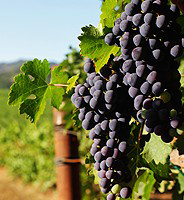 Grassi e oli vegetali e animali
Preparati di carne, pesce, crostacei 	
Zuccheri e dolciumi 	
Cacao e preparati di cacao 	
Preparati di cereali, farina, amido o latte
Preparati di verdure, frutta o altre parti di piante 
Preparati commestibili vari
Bevande, alcolici e aceto
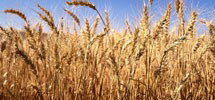 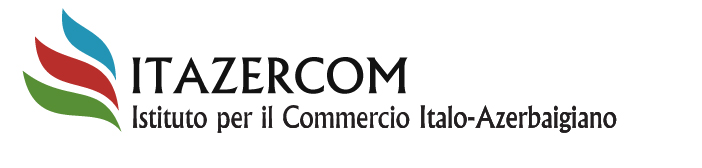 Volume Prodotti Industriali
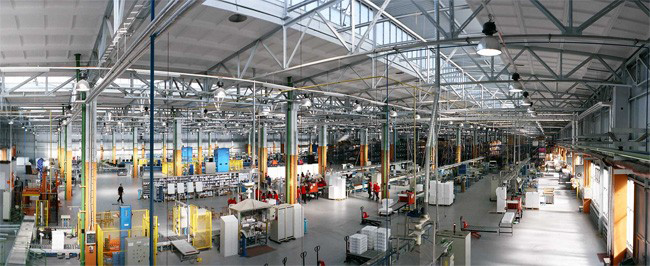 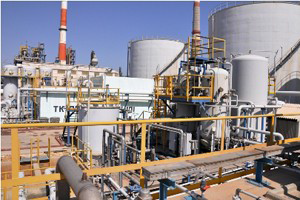 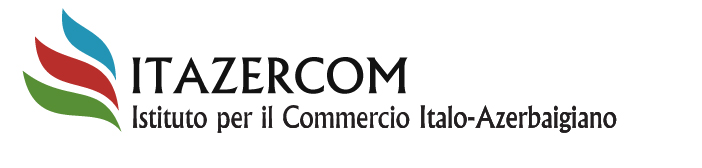 Settore Tessile
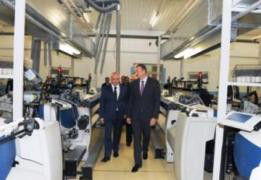 Priorità di investimento : 
Produzione di abbigliamento protettivo 
Tessitura dei tappeti 
Produzione di calzature 
Produzione di biancheria intima 
Stabilimento di fabbriche di abbigliamento 
Stabilimento di fabbriche di lavorazione della lana 
Produzione di pelle 
Produzione di pannolini (nappies) 
Stabilimento di fabbrica di tessitura
Opportunità di business: 
Filato di cotone e fabbriche , lana 
Seta (specialmente a Sheki) 
Indumenti, comprese uniformi, indumenti di protezione e biancheria 
Tappeti (specialmente a Guba e nella regione di Ismayilli), manifattura 
Pellame e scarpe 
Produzione dei mobili 
Privatizzazione di fabbriche tessili statali e joint ventures
Distribuzione moda uomo, donna e bambino
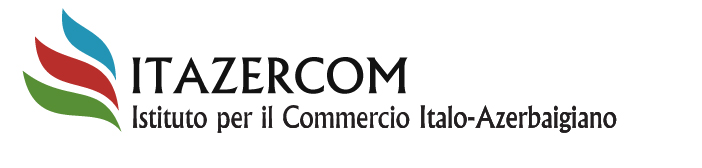 Fiere
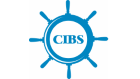 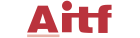 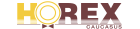 2 - 4 April 2015
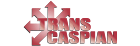 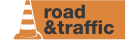 12 - 14 May 2015
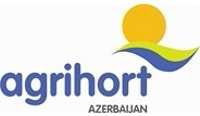 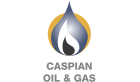 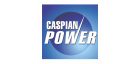 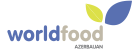 2 - 5 June 2015
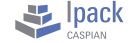 21 - 23 May 2015
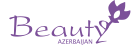 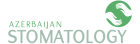 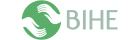 17 - 19 September 2015
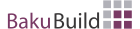 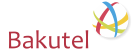 21 - 24 October 2015
2 - 5 December 2015
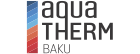 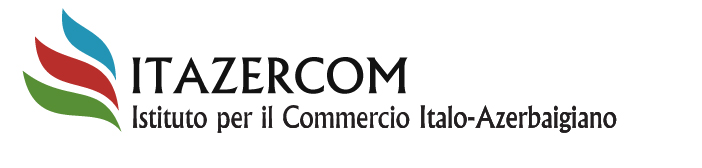 Per informazioni:
Dr.ssa Elmira Teyyubova

Via Flaminia 141, 00196 Roma
tel. (+39) 063722497 fax (+39) 063701024

AZ1078 Baku -  4/189 Hasan Aliyev Str., Falez Plaza, 6th Fl. - Tel. +994 50 7869476

email: info@itazercom.it  
website: www.itazercom.it


GRAZIE PER L’ATTENZIONE